ŽUPA SV. MIHOVILA, ARK.
Žminj, A. D. 2017.
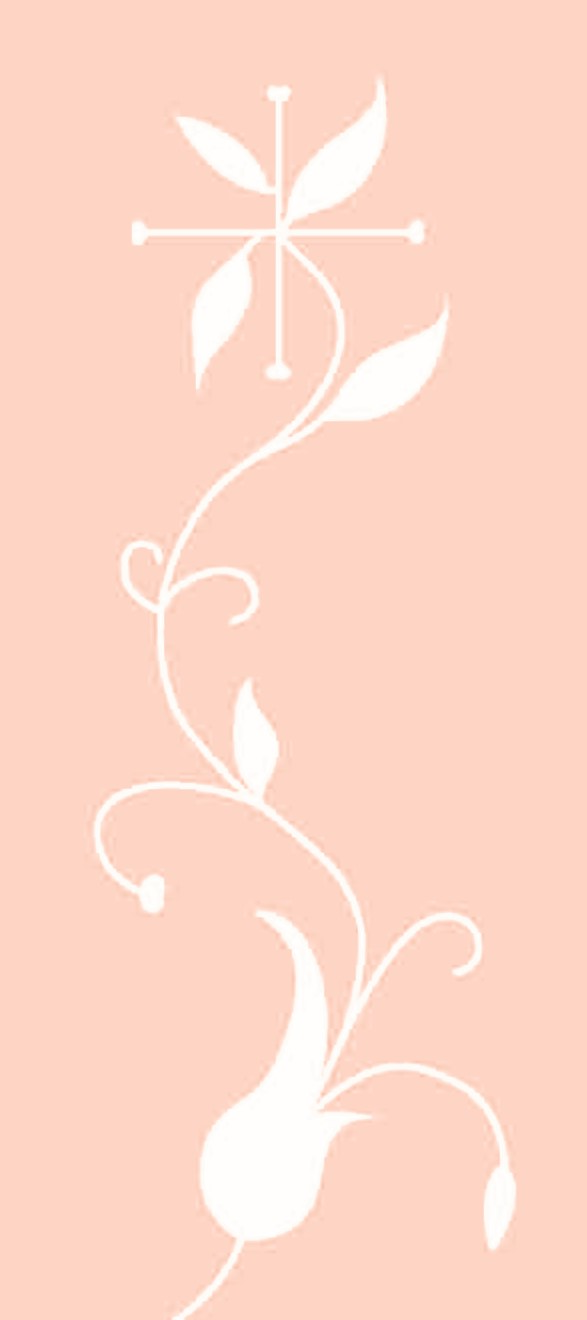 Žminjske kapelice
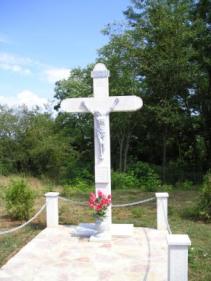 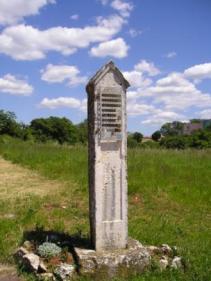 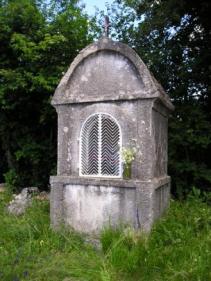 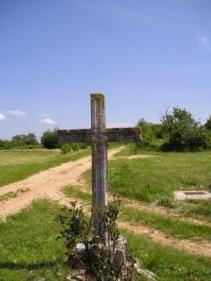 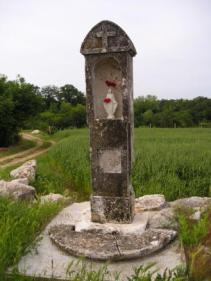 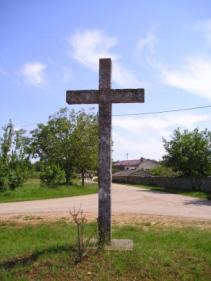 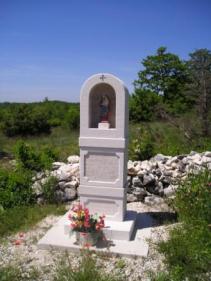 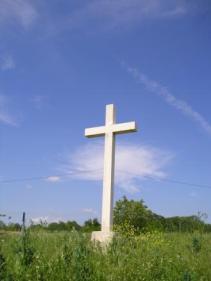 "Ako cestama, puteljcima, stazama prošaramo srednjom Istrom, češće ćemo naići na kapelice, križeve, skulpture, slike religioznog sadržaja. Tragovi su to religioznog uvjerenja i svojevrsna duhovna ekologija oplemenjivanja prostora, utjecaja na naše razmišljanje i osjećanje te stavljanje naših životnih putova i prostora pod višu zaštitu.“

(Antun Hek, u: Stari znameni...)
Pojam kapelica
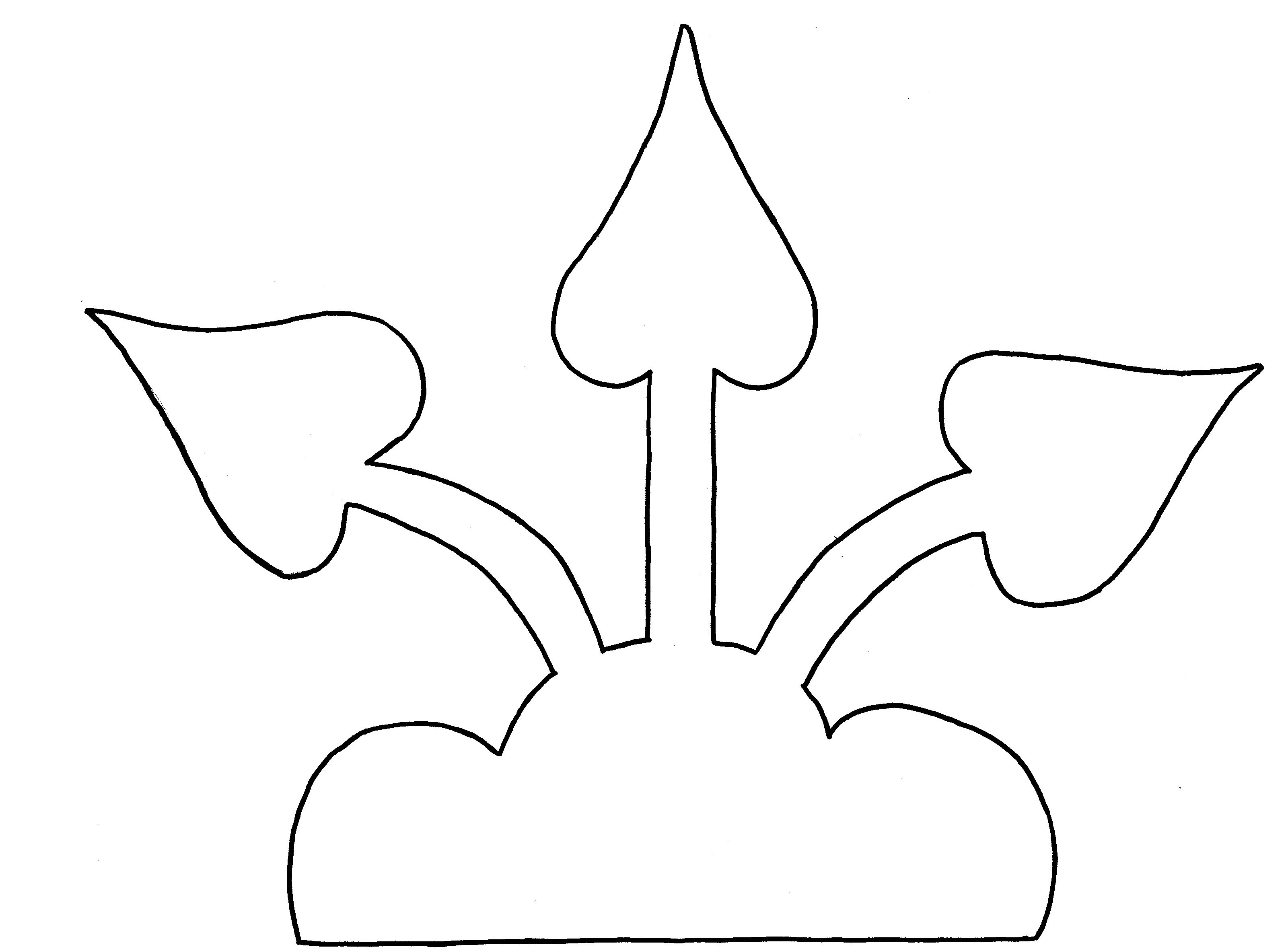 etimološki gledano umanjenica je riječi kapela prema lat. riječi cappa. Izvorno se značenje tog pojma veže uz molitvenu prostoriju kraljevske palače u Parizu gdje je kao relikvija čuvan plašt ili cappo sv. Martina pa je svetište nazvano capela.
kapelice - memorijalni spomenici malih razmjera, u ruralnom ambijentu, obično uz putove ili na raskrižjima, podignuti radi zavjetovanja ili zahvalnosti svecima i/ili Bogorodici. 
	(M. Ivetić, Stari znameni)
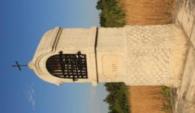 BROJ KAPELICA po selima Žminjštine i u Žminju
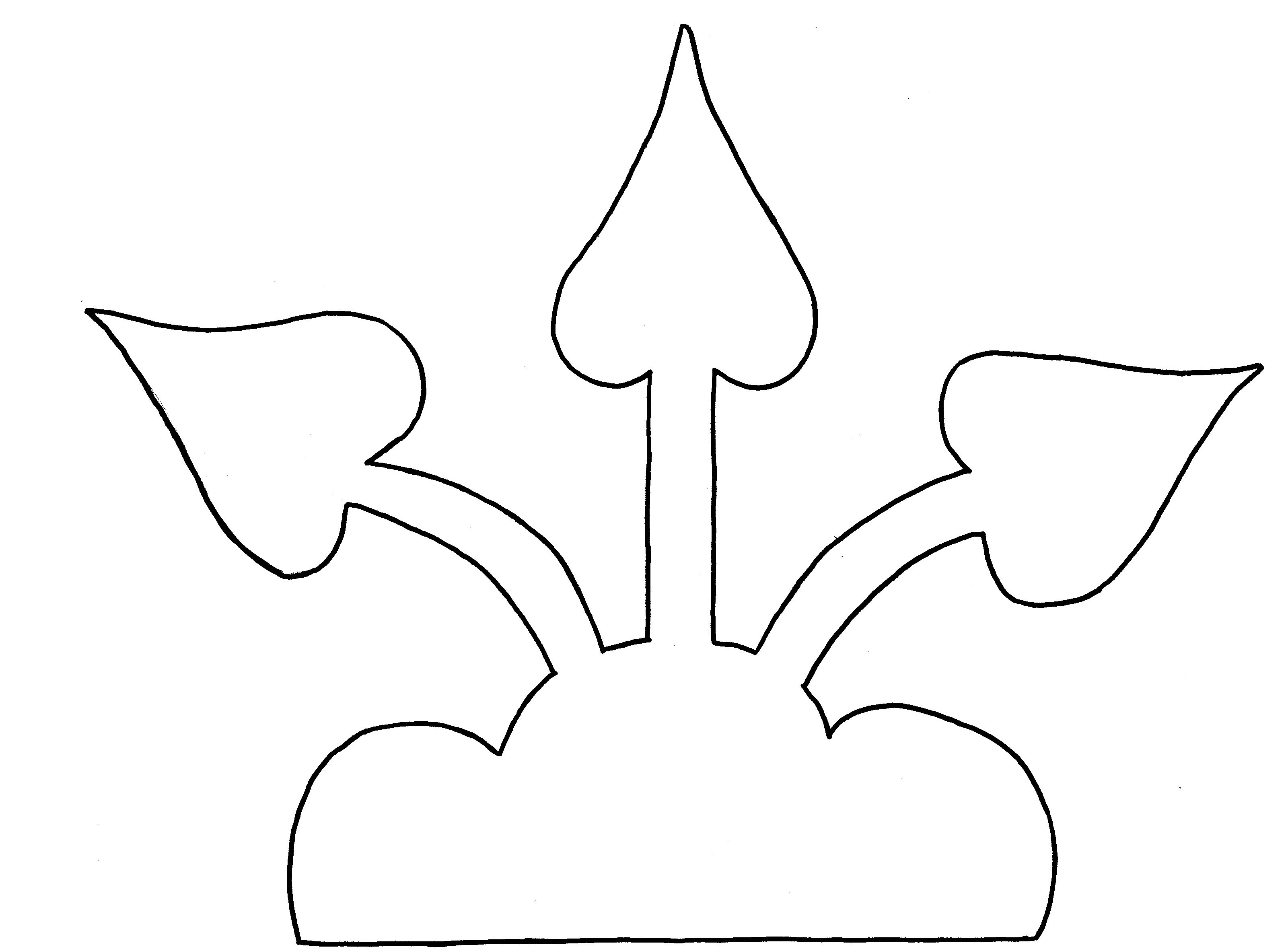 Antončići -2
Blagari - 1
Črnji - 2
Damijanići – 2
Fradelani - 1
Galanti - 1
Gradišće – 2
Grizili - 2
Haluzi – 1
Hrelji - 1
Jurići - 1
Jurkoti - 1
Kablari - 2
Karlovići - 2
Karnevali- 1
Kosići - 2
Krajcar Brijeg – 2
Kresini - 1
Križmani - 2
Križanci - 3
Krničari - 1
Kršanci - 1
Kuhari - 1
Laginji - 2
 
Leprinčani - 3
 
Lucijani- 1
 
Marinčevina - 1
 
Matiki - 1
Matkići - 3

Mengići - 3
 
Modrušani - 7
 
Mužini - 1

Orbanići Dolenji
4
Orbanići Gorenji
3
 
 
Pamići - 3
 
Petercoli - 1
 
Petešljari - 2
 
Pifari - 1
 
Prkačini - 1
 
 
Pucići Dolenji
1
 
Roži - 2
 
Stancija Rovis
1
 
Slivari - 1
Šivati - 5

Tankovići - 2
 
Tomišići - 4
 
Vadediji - 2
 
Vidulini - 3
 
Vlašići – 1

Zahariji - 2
 
Žminj – 15
______
Ukupno
111
Žminjska Kalvarija, 1728. g

Najstarije žminjske kapelice
••••••••••••••••••••••••••••••••••
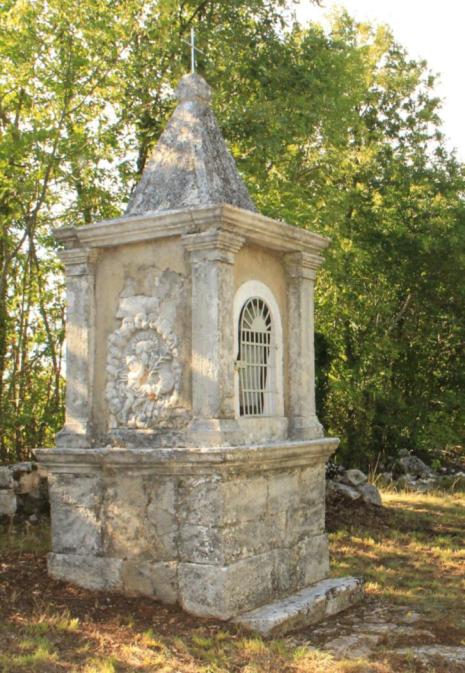 NAJSTARIJA žminjska kapelica na Pilju
Na putu Leprinčani-Grizili, kapelica sa tri reljefa: sv. Antun Padovanski, Kalvarija i nepoznati svetac (reljef oštećen).
Natpis ispod reljefa Kalvarije:

PECATORI CHE QVI PASATTE QVI VI VN POCCO 
RIMIRATE GESV CHRISTO APASIONATO PER 
IL NOSTRO GRAN PECCATTO 
ALLA CROCE IN AGONIA STA LA VERGINE MARIA. FATE DVNQVE COMPAGNIA 
CON VN PATER AVE MARIA. 1734.
1734.
Reljef sv. Antuna Padovanskog
Reljef Kalvarija
Reljefa nepoznatog sveca (reljef oštećen)
Prijevod natpisa ispod reljefa Kalvarije: 
Grešnici koji ovuda prolazite poklonite se nakratko Isusu Kristu,
koji je bio mučen za naš veliki grijeh, a uz njegov je križ u patnjama stajala Djevica Marija. Pridružite se dakle jednim Očenašem i Zdravo Marijom.
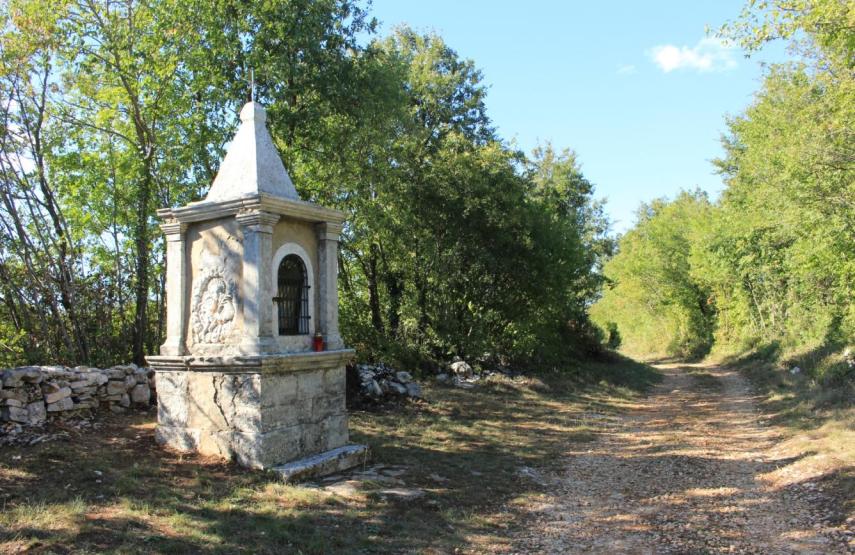 Pogled na najstariju kapelicu, 
nakon uređenja
Kuhari
Godina 1875.
Gorenji Orbanići
Godina: 1846.
19. st.
Modrušani,
Godina, 1890.
Tomišići, 
ispod sela
Antonio Tomišić (...)
Godina: 1890.
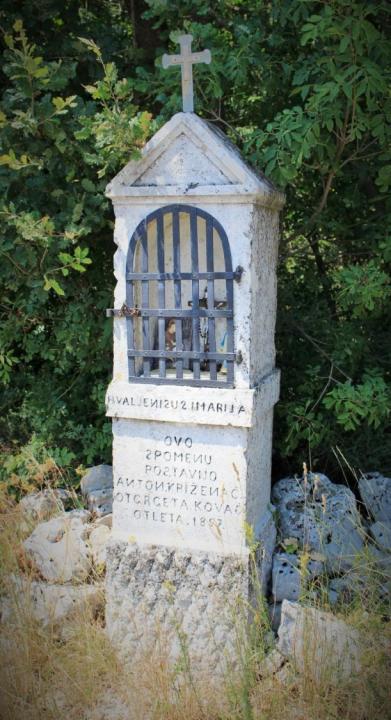 Na cesti za Orbaniće. 
Godina: 1897.
HVALJEN ISUS I MARIJA
OVO 
SPOMENU 
POSTAVIO
ANTON KRIŽENAC 
OT GRGETA, KOVAČ
OT LETA, 1897.
Prije Jurići
Godina: 1897.

HVALJEN ISUS I MARIJA
OVDE ZNAMENJE MARIJINO
HODITE DA MU SE POKLONIMO.
UČINILI SELO JURIĆI 1897. 
M. 5. ANO DOMINI.
Žminj, 
kod crkvice 
sv. Antuna
(nakon izmještanja)

Godina: 1897.
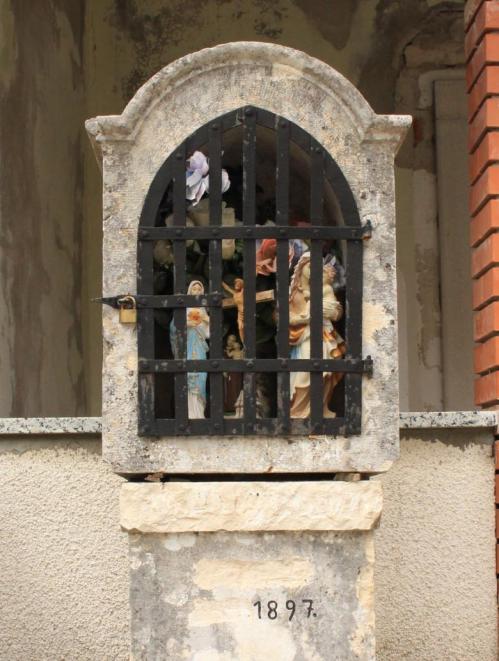 Kršanci
Godina: 1899.

HVALJEN ISUS I MARIA
1899
JOSIP BLASKOVIĆ
C. Z.
Vadediji
BLAŠ 
ORBANIĆ 
VADEDIJA
 1902. 
HVAL ISUS IHS I MARIA
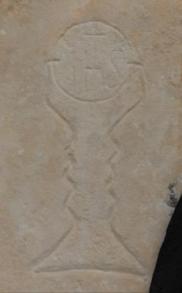 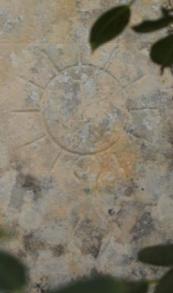 20. stoljeće
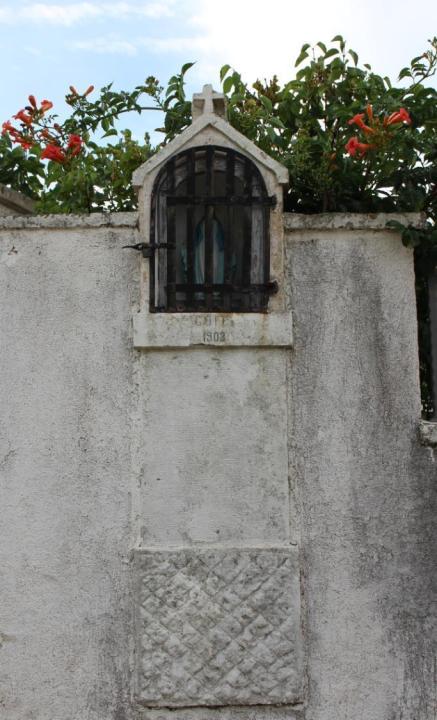 Orbanići Dolenji
Godina: 1903.
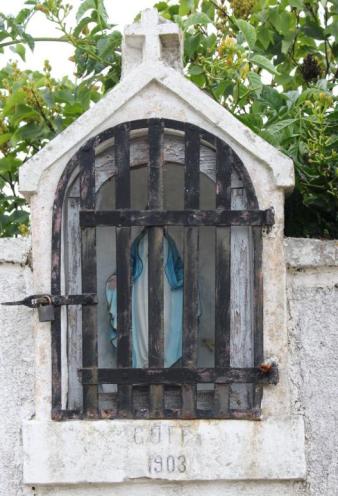 Kosići
Godina:
1905.
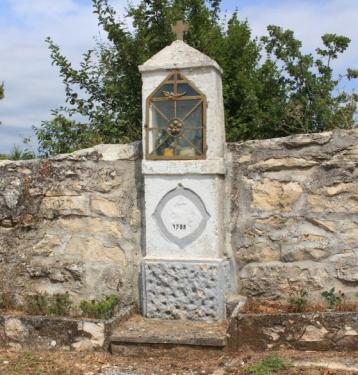 Blagari
Stara kapelica iz 1906. ugrađena u novu
HVALIJEN ISUS I MARIJA
Blagari
8. XII. 1996.
Prkačini
FRANE GALANT
1908.
Jurkoti
1909.
1910.
Krničari
C  U
SELO KRNIČARI
1910
1911.
Pamići
HVALJEN BUDI ISUS I MARIJA.OVO SPOMENUĆE UČINI IVAN PAMIĆ TOMOVOD GODINE 1911.
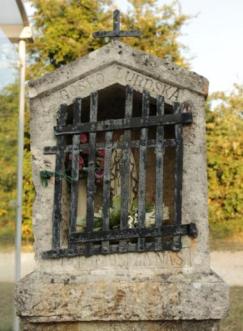 Na cesti za Tankoviće

GOSPO LURDSKA 
1913 MOLI ZA NAS
Ista kapelica prije obnove
1913.
Šivati



JOSIP JELENIĆ XANTA
HVALJEN ISUS I MARJA
1913.
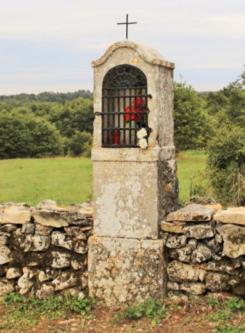 Žminj, na cesti za Leprinčane, Lindarčeva

HVALJEN ISUS I MARIJA
OVI SPOMEN  POSTAVILI ANTUN I MARIJA ERMAN ROĐENA RAVNIĆ
DNE, 3. 1. 1913.
1914.
Tomišići
HVALJEN ISUS I MARIJA
POSTAVIO ANTON TOMIŠIĆ
1914.
Sv. Petar (lijevo)              Sv. Antun (desno)
Vidulini

I.N.R.I.
O SPOMENU OVOGA RATA EVROPEJSKOGA 
1914.
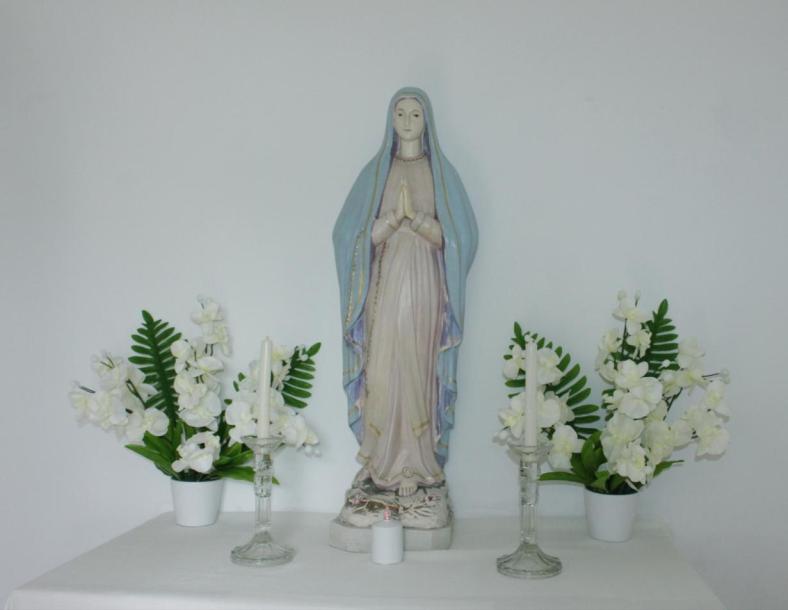 1915.
Žminj, kapelica Spod Sveti Bartul  Godina: 1915. MARIJO MAJKO NAŠA MOLI BOGA ZA NAS GRJEŠNIKE KOJI SE TEBI UTIČEMO.
1915.
Na cesti Žminj-Orbanići

POK IHS LON
HVaLJeN ISUS i MaRI
MaRIN ORBaNIĆ
1915.
Matkići
ZEC, MATKIĆ MARTIN
POSTAVIO JE SPOMENIK
G. 1920.
Orbanići Dolenji
H. J. M.
M. O.
1922.
HVALJEN ISUS I MARIA
ANTON KRIŽMAN POKOJNEGA GRGETA
1924.
Križmani
1924.
1925.
Šivati
IELENIC MATEO / FU MARTINO / ROSA IELENIC / FU GIACOMO / 1925
1927.
Laginji
BIAGIO LACHIGNA  1927.
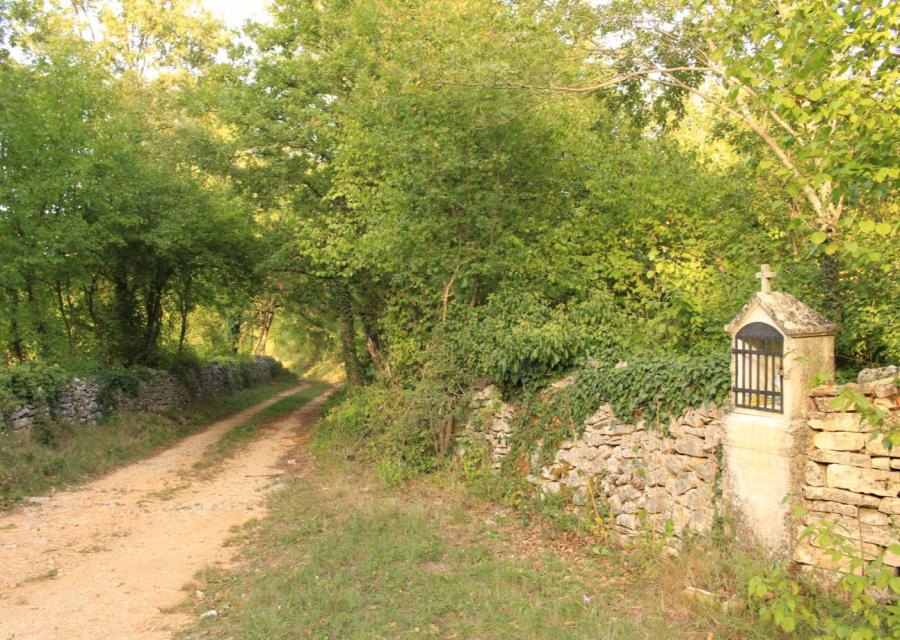 1928.
Križmani
1928.
CrisMAN Giuseppe
Vadediji
IHS
HVALJEN ISUS. I MARIA.
M. V. 1928.
1929.
Raskrižje: Žminj - Gradišće – Gržini
Hvaljen Isus
Gimino
Matica Fradelan Antonio fu Giov.
Vila Gradiscie 1929.
Karnevali
Laodate Gesu Cristo e Maria
Martino Sufic
1929.
Šivati 
   
1935.
1935.
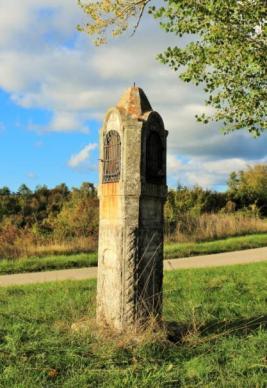 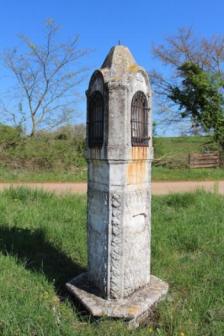 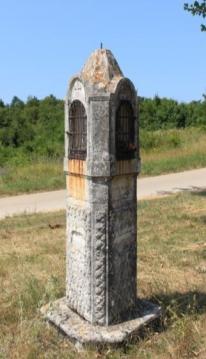 1936.
Leprinčani, 
kapelica s tri lica
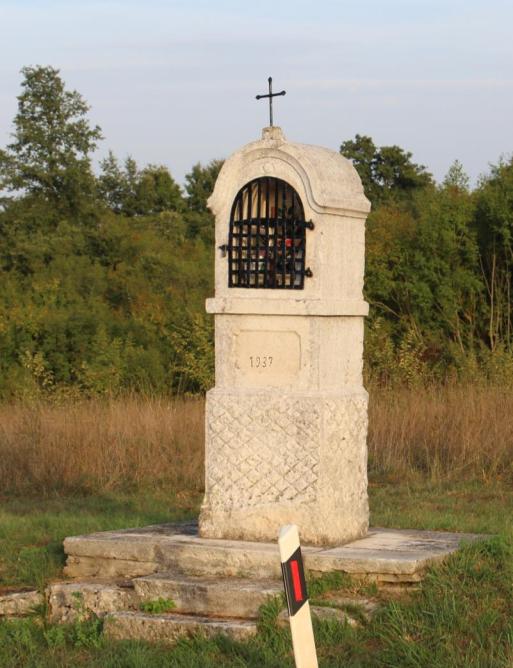 1937.
Na cesti 
Žminj-Svetvinčenat 
prije Matiki
Vlašići

SAN ANTONIO PREGA PER NOI
F.  F
OTTOCHIAN GIUSEPPE
1939.
1939.
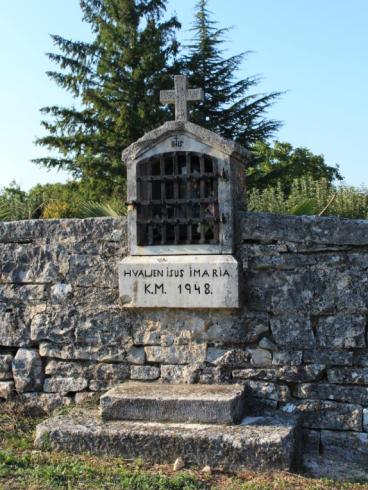 Roži
HVALJEN ISUS IHS I MARIA
I. R. 1946.
Antončići
HVALJEN ISUS I MARIJA
K. M. 1948.
Kablari,  Sveti Josip
1946.
Kapelica “puli Bortulini”
Kod ove kapelice je i jedna postaja žminjske Tijelovske procesije
Sv. Antun
1947.
1954.
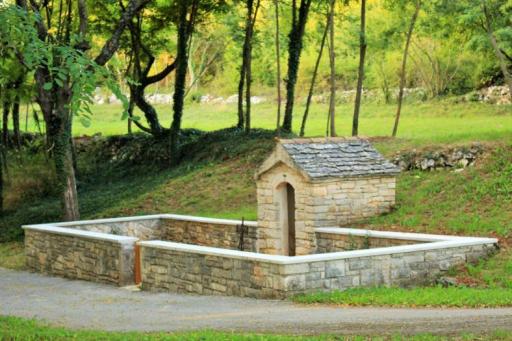 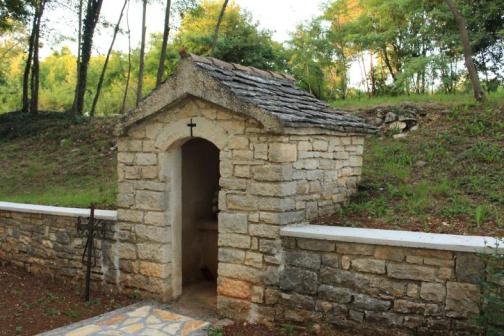 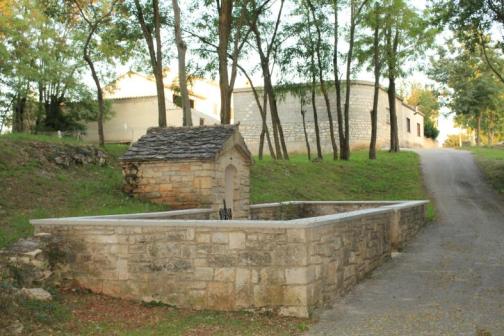 OVU SPOMEN GROBNICU PODIGLI
SU MJEŠTANI SELA KRESINI
1954. U SPOMEN ŽRTVAMA
FAŠISTIČKOG TERORA DANA
7. 10.1943. OBNOVLJENO 1985.
Kresini
1954.
Pucići Dolenji
Žminjske kapelice s nepoznatom godinom (iz)gradnje
Krajcar Brijeg
Pifari
Marinčevina - Pamići
Damijanići
Krajcar Brijeg
Kosići
Črnji
Kosići
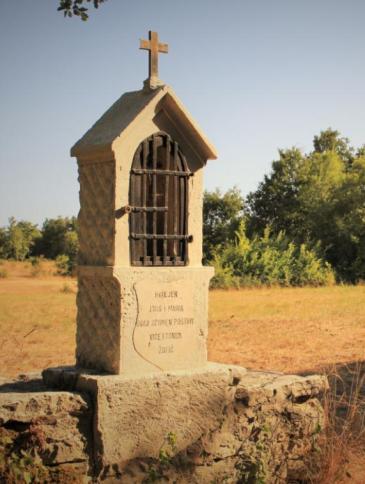 Mengići, na Dvorine
HVALJEN ISUS I MARIA
OVAJ SPOMEN POSTAVI VICE I TONINA ŽUFIĆ
Mengići, 1901.
Kod Kalvarije
Na križanju Laginji-Krculi
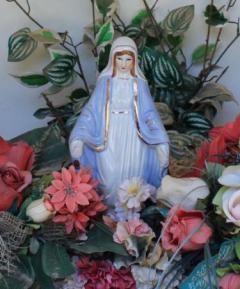 Žminj
Zvana Sveta Marija
prije
sada
Kapelica kod groblja, Sv. Antun
Kapelice za obnoviti 
Zahariji
Žminj
Križmani
Leprinčani
Žminj
Novije kapelice na području župe
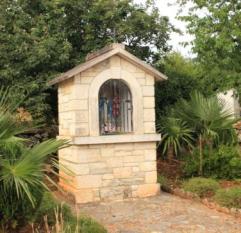 ••••••••••••••••••••••••••••••••••
1994.
Mengići
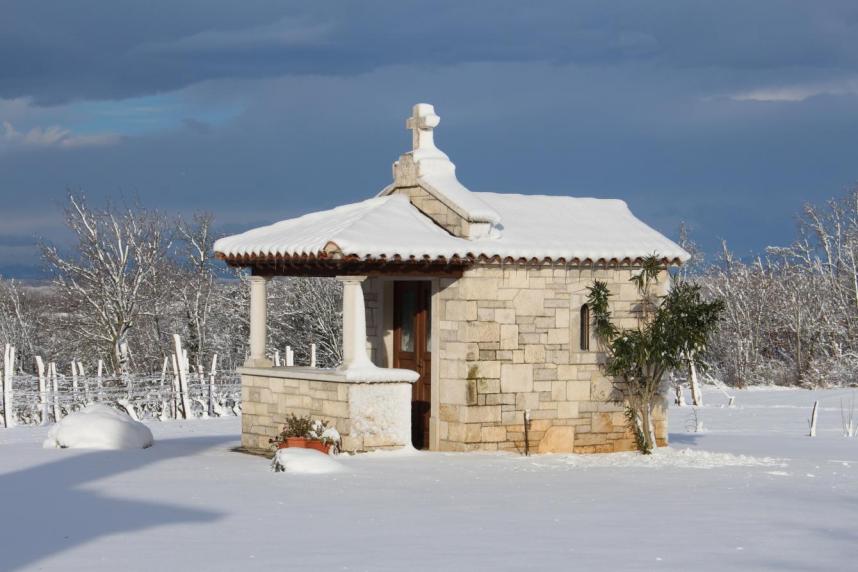 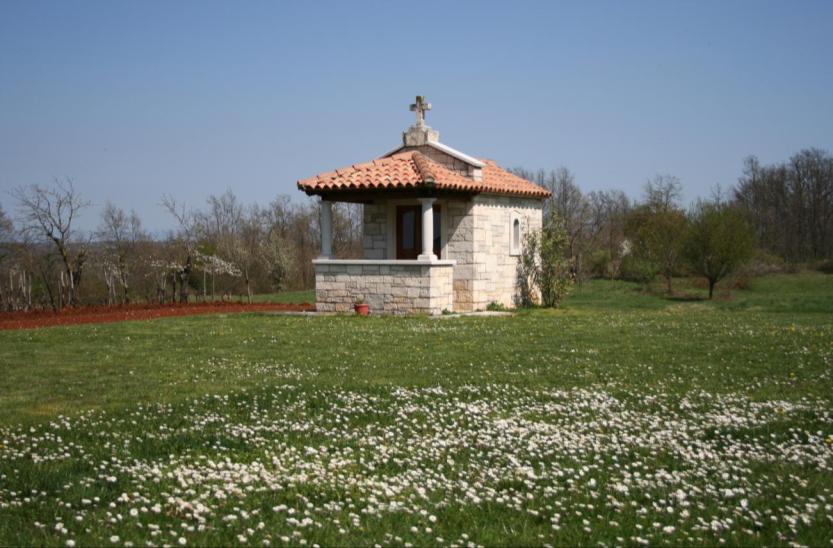 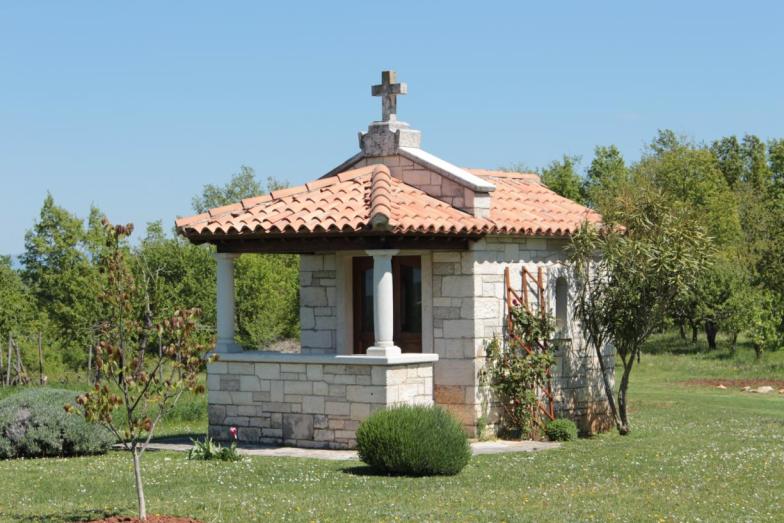 Petešljari, kapelica Srca Isusova
Blagoslovljena: 21. svibnja 1997.
Križanci
POMOĆNICE KRŠĆANA
MOLI ZA NAS
25.VI. 2000.
OSLOBODI ME BOŽE SLABEGA ČOVJEKA
AMEN
(2001.)
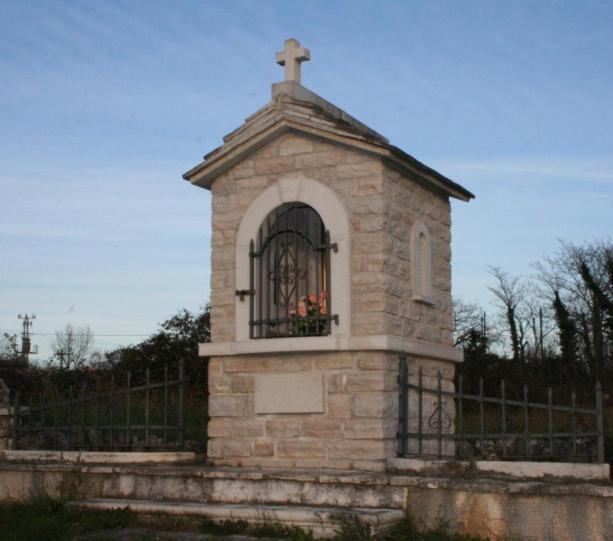 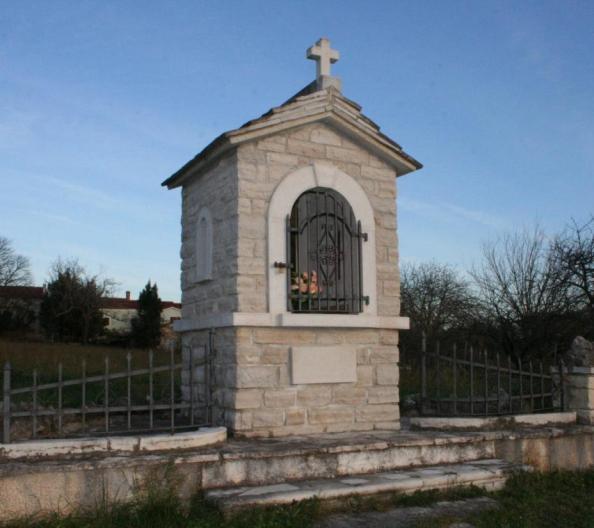 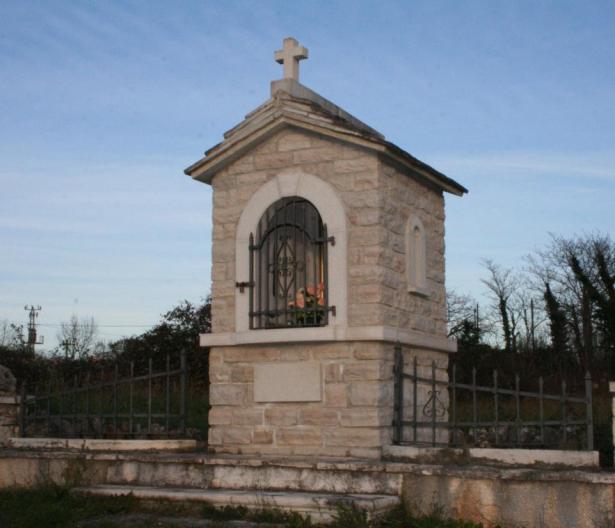 21. 
st.
Lucijani
2004.
NA ČAST BOŽJU PODIGLI:
RUŽA JELENIĆ, UDOVICA VIKTORA I SIN MARIJAN SVEĆENIK .
2006.
Grizili
INRI
	HVALJEN ISUS
	FRANE MODRUŠAN
             2006
Antončići
INRI
JM & MM 2006
2007.
Karlovići, posvećena Bezgrešnom začeću BDMOBITELJ IVAN KARLOVIĆ
SVIETA MARIJA
MAT BUOJŽA  
FAMEJA
 FOLO Ž.
2008.
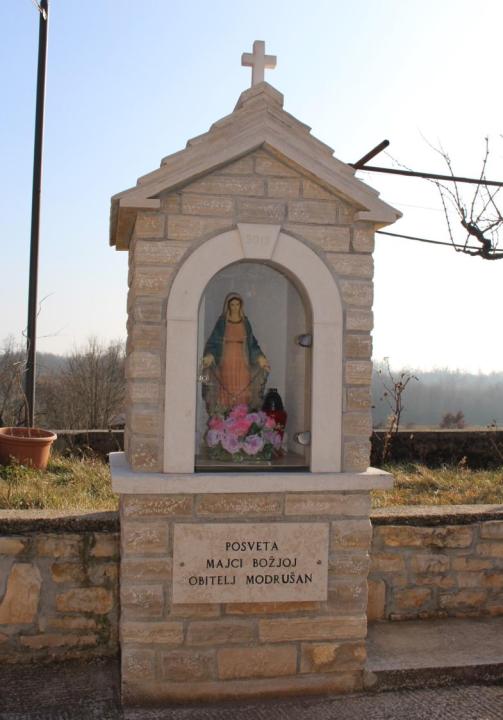 Haluzi
Kapelica obitelji Modrušan
Posvećena Bezgrešnom začeću BDM.

Blagoslovljena: 
8. 12. 2013.
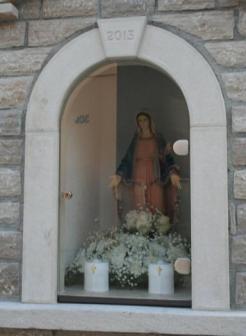 2014.
Modrušani
Ob. Modrušan Emanuel
ZDRAVO MARIJO
2014
2015.
Gospa Lurdska

SVETA MARIJO
MOLI ZA NAS
OBITELJ ŠAJINA
2015.
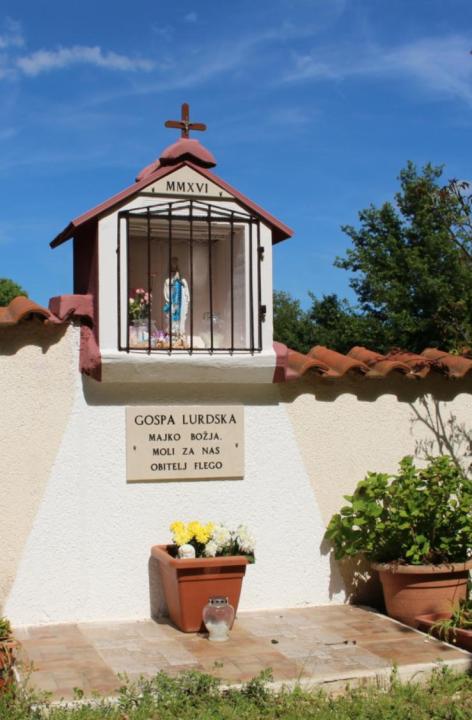 2016.
Laginji
MMXVI
GOSPA LURDSKA
MAJKO BOŽJA,
MOLI ZA NAS
OBITELJ FLEGO
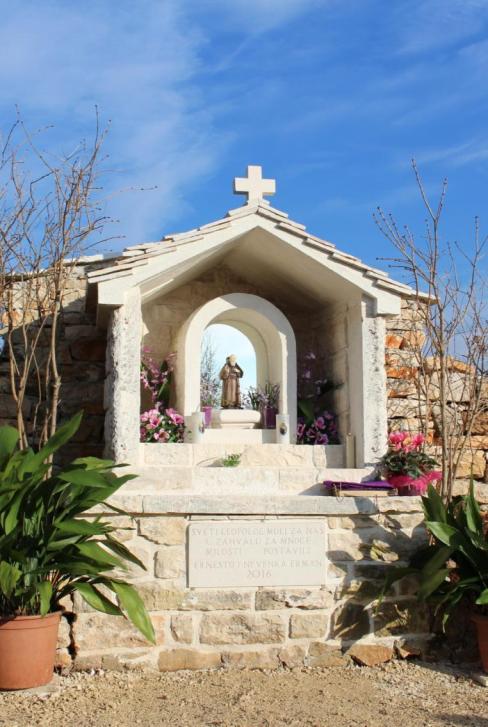 Sveti Leopold Bogadan Mandić
A. D. 2016.
SVETI LEOPOLDE MOLI ZA NAS
U ZAHVALU ZA MNOGE
MILOSTI POSTAVILI
ERNESTO I NEVENKA ERMAN
  2016.
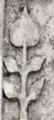 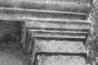 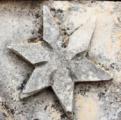 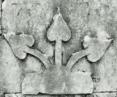 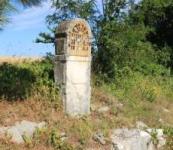 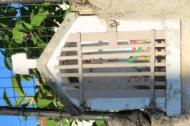 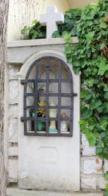 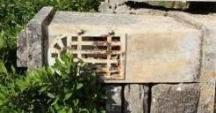 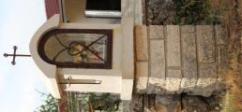 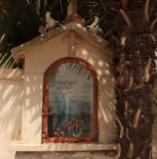 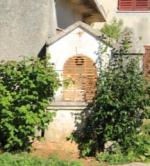 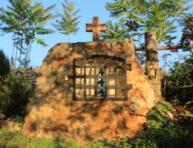 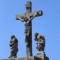 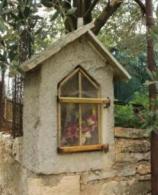 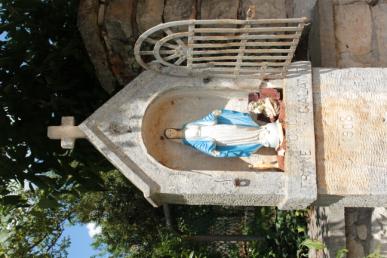 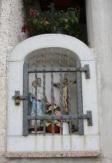 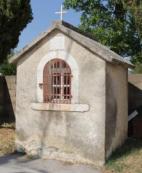 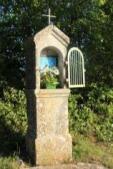 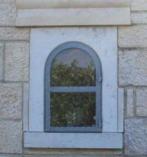 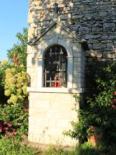 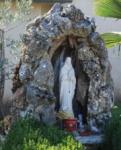 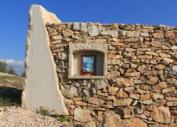 Radovi učenika
Šk. god. 2016./2017.
OŠ Vladimira Gortana, Žminj
Matija Peteh, 4. b
Erin Sošić, 4. a
Dino Galant, 4. a
Mia Jurić, 4. b
Leona Ujčić, 4. a
Marija Udovičić, 4. b
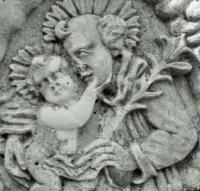 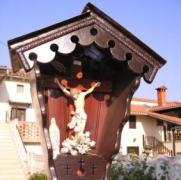 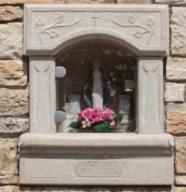 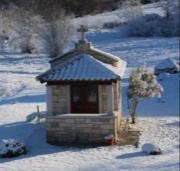 Uređujmo naše kapelice!
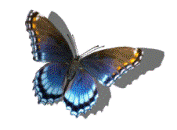 Izradila prezentaciju i snimila fotografije:
Nela Peteh, dipl. theol.
Žminj, svibanj 2017.